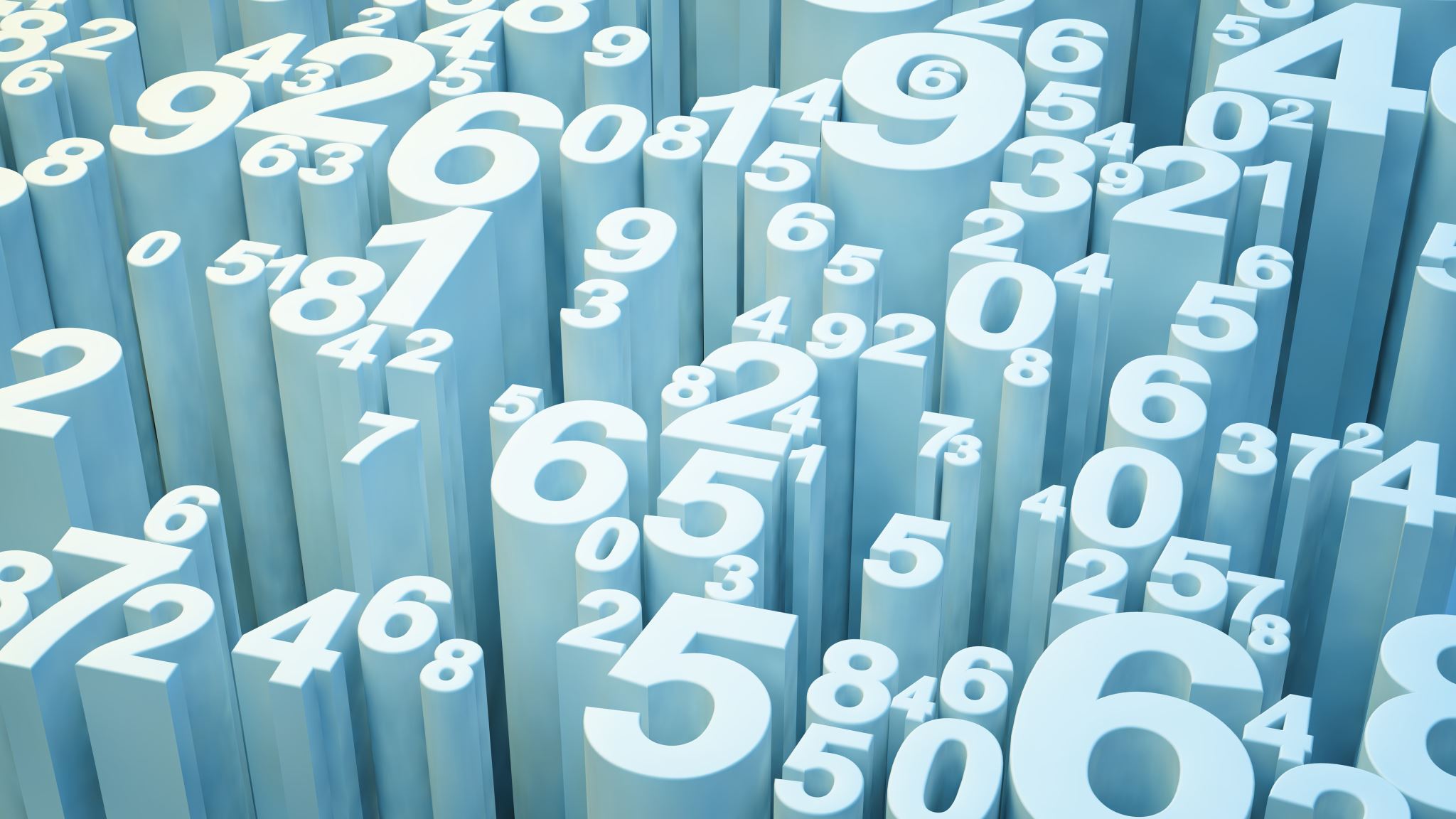 The Inception of Insolvency & Bankruptcy Code, 2016
Session 2 and 3| 11.08.2023, 18.02.2023
Reasons for Insolvency
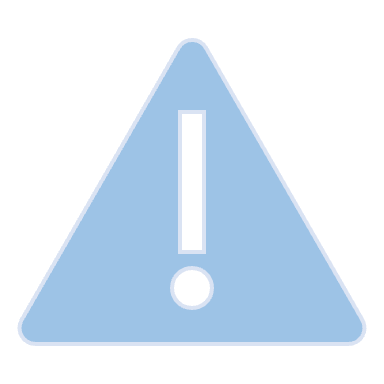 The business fails because of
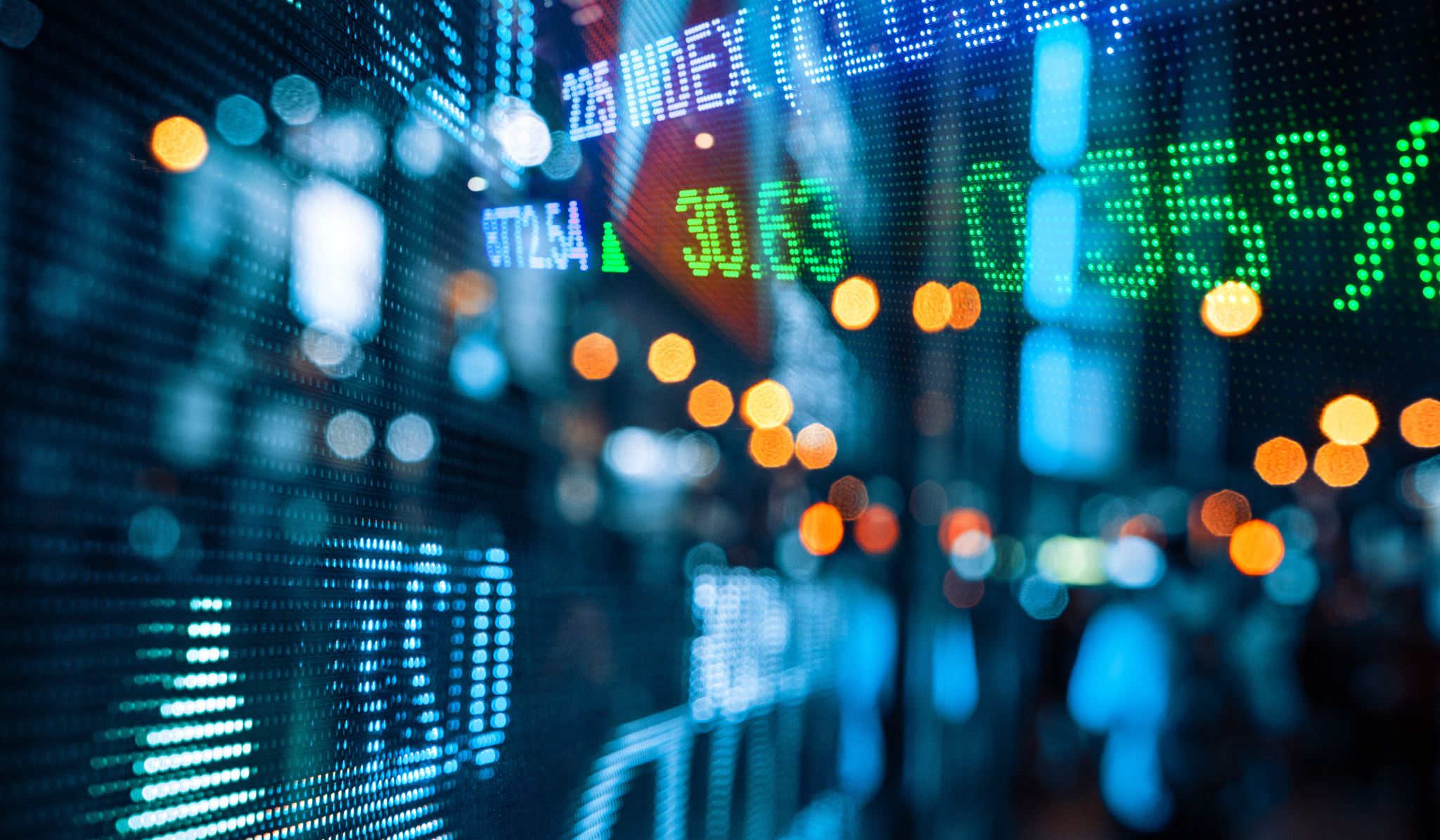 Examples
Increasing production Cost 
High interest cost
Nonpayment of EMI
Bad management structure 
High Labour cost
Lack of Working Capital (Give Go First, King Fisher, Jet Airways Example) Real Estate Developer
You pay one creditor, you default another. Negative Cash Flow.
Diversion of Funds
Imbalance between Account Payable and Account Receivable
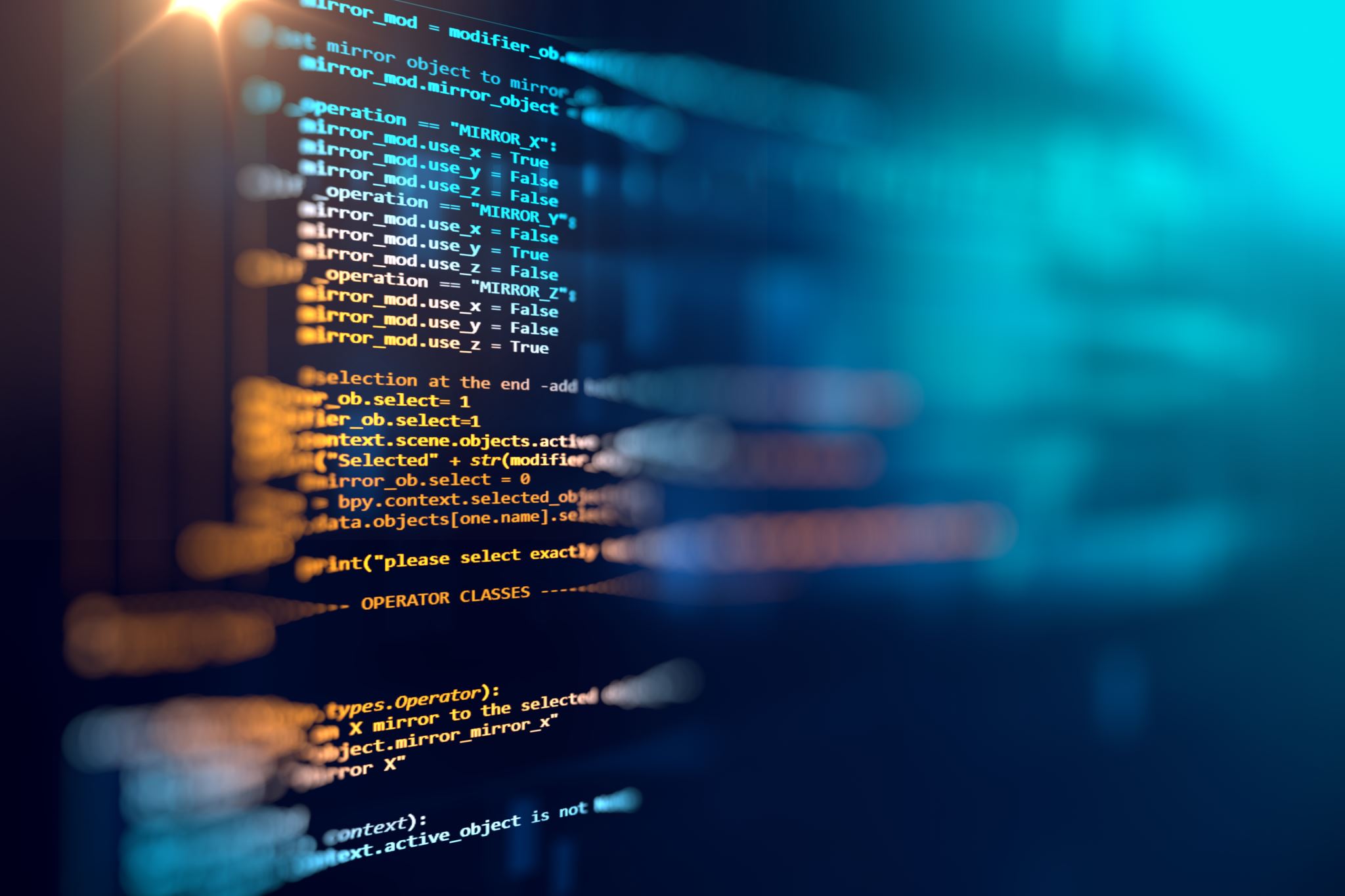 Why was the code enacted?
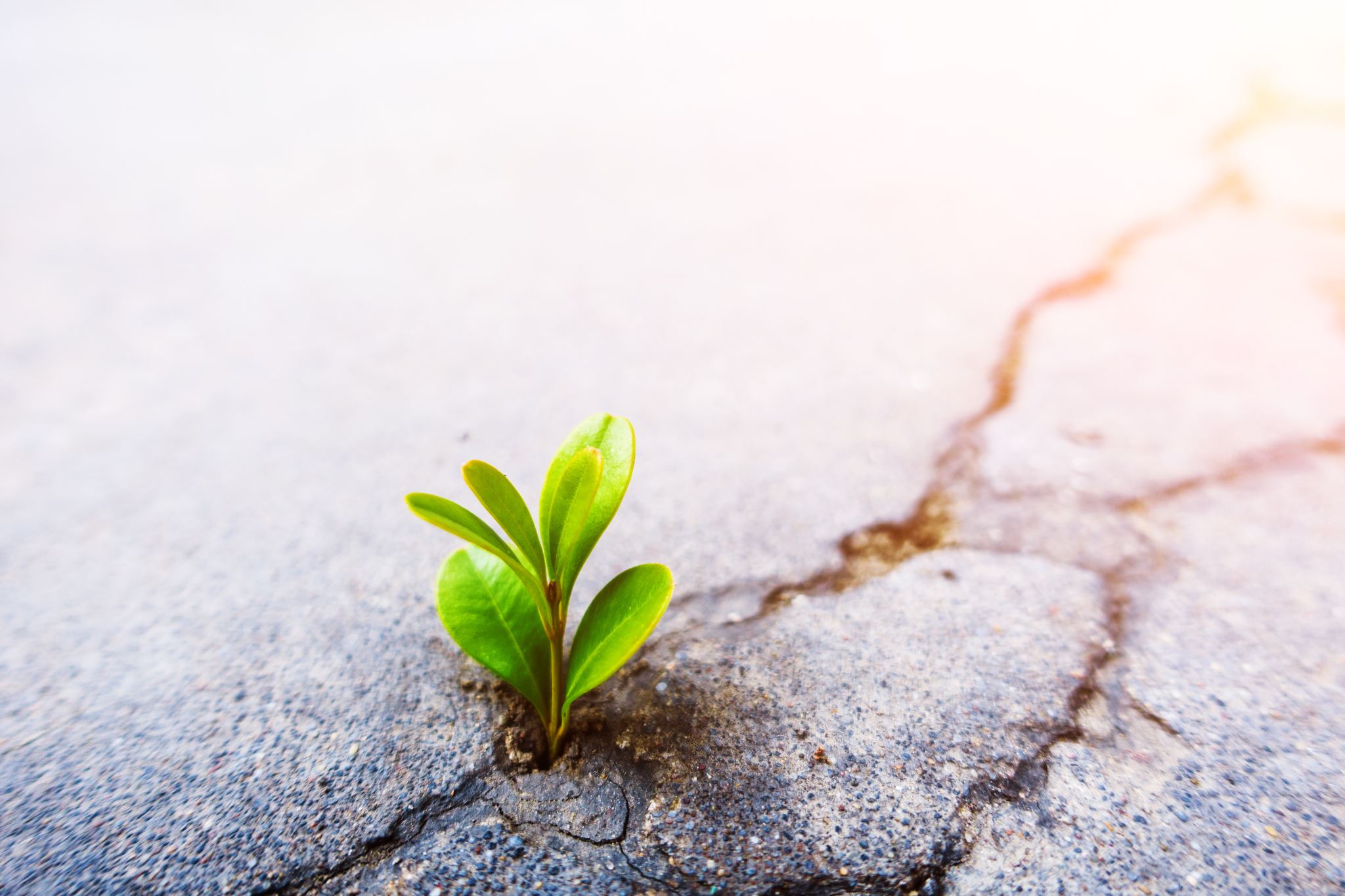 Architecture of Code
SICA 1985 was not effective in resolution of stress asset because it was time consuming & not modernised from time to time.
CD had to go through multiple laws.
To build Entrepreneurs
Build professional business environment
To remove ineffective Promoter/Directors & bring new ones
CODE includes all laws which can resolve a CD.
Before Enactment
Post Enactment
Issues:
SICA Not effective & Multiplicity of laws
Now under one law that is the IBC Code, we have solution for:
CIRP
Liquidation
Personal Insolvency 
Partnership Resolution
LLP Resolution
Personal Guarantee
Reform by (COC) stakeholders, of stakeholders and for stakeholders
How to Build Economy
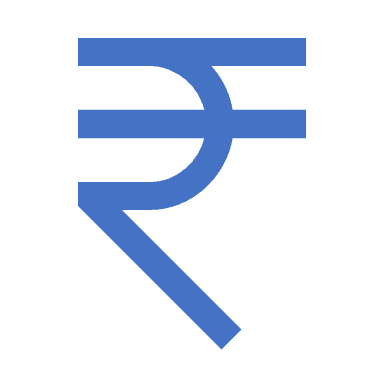 Solve the Insolvent 
Expand the Expandable (Essar Arcelor Example)
Liquidate the Asset if revival impossible (Will bring cash from asset)
Manufacturing needs to be expanded, Local goes Global
Debt & paying ratio
IBC is a Reform to Build Economy
Reforms:For any Country to grow it needs to be a  Manufacturing hub:Think Local Act Global or Make Local which goes Global
“The world has recognized India as a bright star, our growth for current year is estimated at 7.0 percent, this is the highest among all major economies, in spite of massive global slowdown caused by pandemic and the war.”
- Economic Survey, Ministry of Finance, Government of India, 2023-24
Market Mechanism provided by the Code
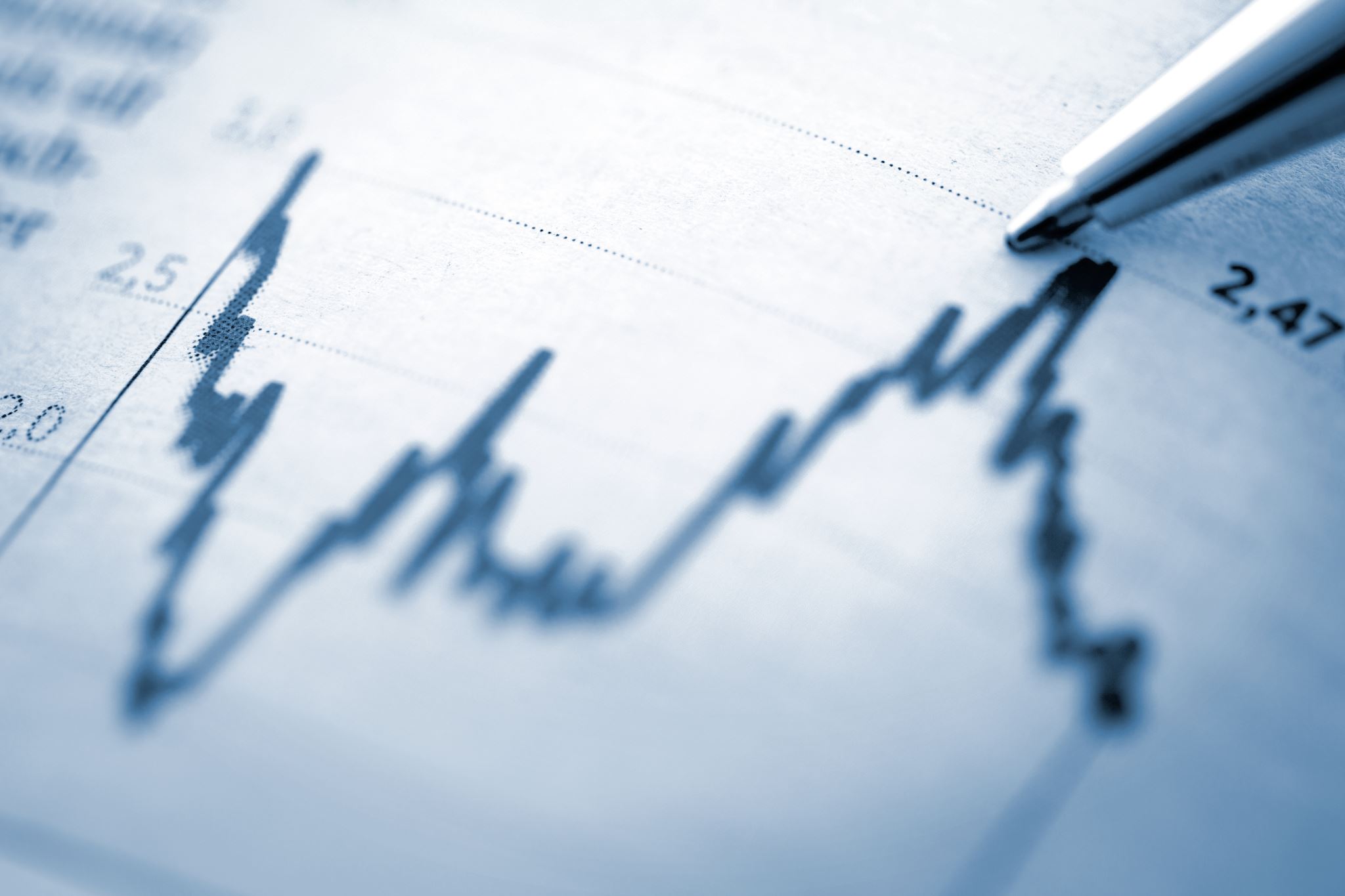 Objective of Code
The BLRC set the following as objectives desired from implementing a new Code to resolve insolvency and bankruptcy:
	1. Low time to resolution. 
	2. Low loss in recovery. 
	3. Higher levels of debt financing across a  wide variety             	    of debt instruments.
Insolvency and Bankruptcy Code 2016
Amended upto 12th August 2021
Preamble
“An Act to consolidate and amend the laws relating to reorganisation and insolvency resolution of corporate persons, partnership firms and individuals in a time bound manner for maximization of value of assets of such persons, to promote entrepreneurship, availability of credit and balance the interests of all the stakeholders including alteration in the order of priority of payment of Government dues and to establish an Insolvency and Bankruptcy Board of India, and for matters connected therewith and incidental thereto.”
Index
Chapter II CIRP
6. Persons who may initiate CIRP
7. Initiation of CIRP by FC
8. Insolvency Resolution by OC
9. Application for initiation of       CIRP by OC
10. Initiation of CIRP by Corporate Applicant
10 A.  Suspension of initiation of CIRP
Part I: Preliminary
1. Short title, extent and commencement
2. Application
3. Definition
Part II: Insolvency Resolution and Liquidation for Corporate Persons
Chapter I: Preliminary
4. Application of this part
5. Definitions
Part I: Preliminary
Section 1 Short title, extent and commencement. –
	(1) This Code may be called the Insolvency and Bankruptcy Code, 2016. 
	(2) It extends to the whole of India. 
	(3) It shall come into force on such date as the Central Government may, by 	notification in the Official Gazette, appoint:
 Provided that different dates may be appointed for different provisions of this Code and any reference in any such provision to the commencement of this Code shall be construed as a reference to the commencement of that provision.
Section 2. Application. – The provisions of this Code shall apply to— 
any company incorporated under the Companies Act, 2013 (18 of 2013) or under any previous company law; 
(b) any other company governed by any special Act for the time being in force, except in so far as the said provisions are inconsistent with the provisions of such special Act; 
(c) any Limited Liability Partnership incorporated under the Limited Liability Partnership Act, 2008 (6 of 2009); 
(d) such other body incorporated under any law for the time being in force, as the Central Government may, by notification, specify in this behalf; 
[  (e) personal guarantors to corporate debtors; 
(f) partnership firms and proprietorship firms; and 
(g) individuals, other than persons referred to in clause (e).] 
in relation to their insolvency, liquidation, voluntary liquidation or bankruptcy, as the case may be.
Section 3 Definitions-
31. Security interest
32. Specified
33. Transaction
34. Transfer
35. Transfer of property
36. Workman
16. Financial Service
17. Financial Service Provider
18. Financial Sector Regulator
19. Insolvency Professional
20. Insolvency Professional Agency
21. Information Utility 
22. Notification
23. Person
24. Person resident in India
25. Person Resident outside India
26. Prescribed
27. Property
28. Regulations
29. Schedule
30. Secured creditor
1. Board
2. Bench
3. Bye-laws
4. Charge
5. Chairperson
6. Claim
7. Corporate Person
8. Corporate Debtor
9. Core service
10. Creditor
11. Debt
12. Default
13. Financial Information
14. Financial Institution
15. Financial Product
PART II: Insolvency Resolution and Liquidation for Corporate Persons
Chapter I: Preliminary
Section 4: Application of this part 
This Part shall apply to matters relating to the insolvency and liquidation of corporate debtors where the minimum amount of the default is one lakh rupees: 
Provided that the Central Government may, by notification, specify the minimum amount of default of higher value which shall not be more than one crore rupees. 
 [Provided further that the Central Government may, by notification, specify such minimum amount of default of higher value, which shall not be more than one crore rupees, for matters relating to the pre-packaged insolvency resolution process of corporate debtors under Chapter III-A.]
On 24-3-2020, the threshold for initiation of Corporate Insolvency Resolution Process (‘CIRP’) under the Insolvency and Bankruptcy Code (‘IBC’) against the erring companies was increased from Rupees 1 lakh to Rupees 1 crore, vide MCA Notification No. S.O.1205 (E).
Section 5 Definitions
11. Initiation date
12. Insolvency Commencement Date
13. Insolvency Resolution Process Cost
14. Insolvency Resolution Process Period
15. Interim finance
16. Liquidation Cost
17. Liquidation Commencement date
18. Liquidator
19. Officer
20. OC
21. Operational Debt
22. Personal guarantor
1. Adjudicating Authority
2. Auditor
2A.  Base resolution Plan
3. Chapter
4. Constitutional Document
5. Corporate Applicant 
5 A. Corporate Guarantor
6. Dispute
7. Financial Creditor
8. Financial Debt
9. Financial Position
10. Information Memorandum
23. Personnel
23A Preliminary information memorandum
23B Pre-Packaged Insolvency Commencement date
23 C Pre-packaged insolvency resolution process costs
23 D Pre-package insolvency resolution process period
24. Related Party- in relation to CD
24A related party in relation to individual
25. Resolution applicant
26. Resolution plan
27. Resolution professional
28. Voting share
“Relative”
Grand Father
Grand Mother
Grand Father
Grand Mother
Mother
Son
Son
Father
Daughter
Daughter
Spouse
X
Brother
Spouse
Sister
Spouse
Daughter
Son
Spouse
Spouse
Daughter
Son
Son
Daughter
Grand Son
Grand Daughter
Grand Son
Grand Daughter
Great Grand Son
Great Grand Daughter
Great Grand Son
Great Grand Daughter
Great Grand Son
Great Grand Daughter
Great Grand Son
Great Grand Daughter
Chapter II: CIRP
Section 6 Persons who may initiate corporate insolvency resolution process. – 
Where any corporate debtor commits a default, a financial creditor, an operational creditor or the corporate debtor itself may initiate corporate insolvency resolution process in respect of such corporate debtor in the manner as provided under this Chapter.
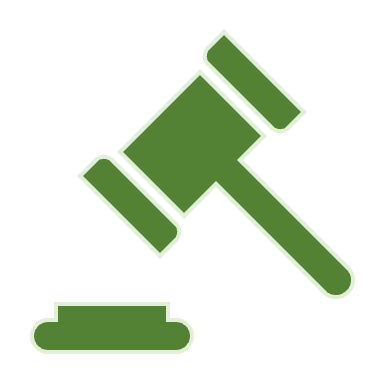 Section 7 : Initiation of CIRP by FC
Financial Creditor may file an application under Form-1 with NCLT (either singly or jointly) on event of “default” by a corporate debtor. 
No prior demand notice is required to be issued to the Corporate Debtor. Along with Form-1, an Interim Resolution Professional is required to be nominated by the Financial Creditor.  The consent from such IRP has to be taken in Form-2, AA Rules.
Within 14 days of filing, NCLT to pass an order admitting the application* and to communicate the same to FC and corporate debtor.
Prior notice of the Application necessary to the Corporate Debtor.
Proposed IRP to be paid fees towards consent letter/Form-2, later recoverable from COC.
ICD
NCLT admits the application on being satisfied that a default has occurred, application is complete and there is no disciplinary proceedings pending against the proposed IRP
Within 14 days, NCLT to pass an order rejecting the application (after giving  7 days period to the FC  to rectify the defects) and communicate the same to the FC. “Provided that if the Adjudicating Authority has not ascertained the existence of default and passed an order within 14 days, it shall record its reasons in writing for the same.”. (Inserted on 16.08.2019)
Statutory appeal remedy to NCLAT.
OR
Initiation of CIRP by OC (Section 8 and 9)
Section 8 Insolvency Resolution by OC
Default In payment of due by CD OC may deliver a demand notice of unpaid debt with copy of invoice (Form 4 and 5)
CD shall, within 10 days of receipt of demand notice or copy of invoice bring to the notice of OC:
Existence of dispute
Repayment of unpaid operational debt
Section 9: Application of initiation of CIRP by OC
1) After the expiry of the period of ten days from the date of delivery of the notice or invoice demanding payment under sub-section (1) of section 8, if the operational creditor does not receive payment from the corporate debtor or notice of the dispute under subsection (2) of section 8, the operational creditor may file an application before the Adjudicating Authority for initiating a corporate insolvency resolution process.
3) OC shall furnish certain documents 
5) AA shall, within 14 days of receipt of application by order either accept or reject the application.
Section 10: Initiation of CIRP by Corporate Applicant
1) Where a corporate debtor has committed a default, a corporate applicant thereof may file an application for initiating corporate insolvency resolution process with the Adjudicating Authority
3) Certain documents to be submitted by the CA
4) The AA shall, within period of 14 days of receipt of application either accept or reject the application
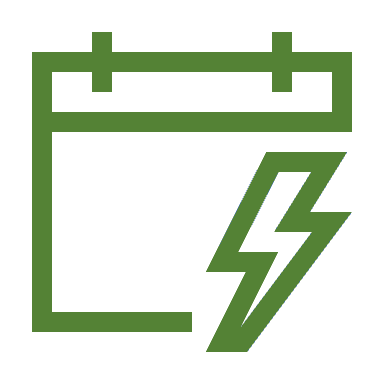 Section 10 A: Suspension of initiation of CIRP
Notwithstanding anything contained in sections 7, 9 and 10, no application for initiation of corporate insolvency resolution process of a corporate debtor shall be filed, for any default arising on or after 25th March, 2020 for a period of six months or such further period, not exceeding one year from such date, as may be notified in this behalf:
	Provided that no application shall ever be filed for initiation of corporate insolvency resolution process of a corporate debtor for the said default occurring during the said period.
	 Explanation. - For the removal of doubts, it is hereby clarified that the provisions of this section shall not apply to any default committed under the said sections before 25th March, 2020.]
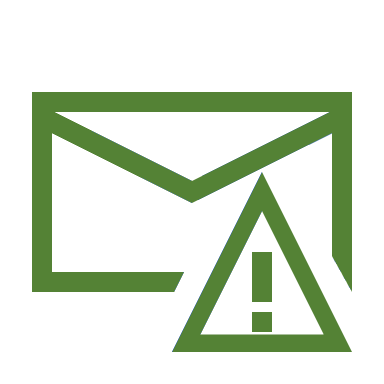